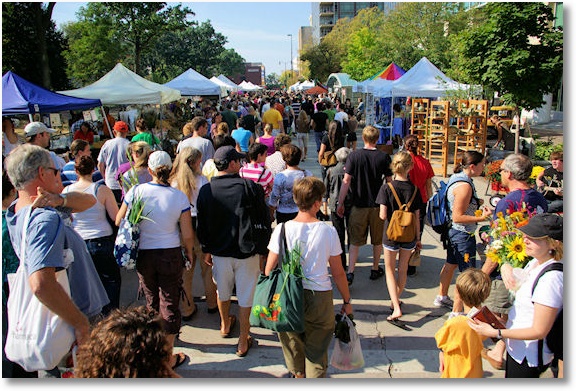 Module 2: Farm and Food Tourism Considerations
Overview
Evaluate the type of farm and food tourism enterprises best suited to the existing business 
Understand the management and resource requirements of farm and food tourism enterprises
Examine the requirements and challenges of sourcing locally to restaurants, hotels, and conference centers
Understand the benefits of building community partnerships
Getting Started
Determine what you will offer
Identify some activities that seem doable
Fit with your goals and your resources
List all the tasks or steps required to start
Make sure your ideas are good ones
Call the extension or tourism office for input, or enlist the help of a business counselor or event planner 
What may sound good to you may not sound good to others
Know you customers
Knowing where your customers are from and what their preferences and lifestyle choices are will help you tailor your offerings, pricing, and promotional activities
Collecting email information may allow you to maintain regular contact with customers through e-marketing campaigns or social media
Getting Started
Start small
Develop a launch date for the activity
List the resources needed 
List all tasks to be completed 
Protect yourself and your customers
Make sure you understand the regulatory and legal aspects of your new enterprise
Develop a risk assessment plan
Get the word out
Make sure publicity is integral in your plans
It takes a lot of promotion to get the attention you will need for launching a new enterprise 
Word of mouth is key to building business
Getting Started
The soft opening
Start with a small activity targeted at a select group to test your ideas
Understanding how you are perceived by visitors is essential to improving your “first impression”
Good first impressions involve trained staff who interact well with customers to ensure a safe and high quality experience
Take it slow
Take time to get feedback from customers about what else they might like to see, do, learn or buy
Each year, add in another attraction or product
Considerations by Enterprise
Farm-based activities
Food-based attractions
Sourcing locally
Restaurants
Hotels/conference centers
Conferences/meetings
Farm-Based Activities
Assess your personality
Do you enjoy people? 
Are you good with children?
Are you a good communicator? 
Are you patient? 
Are you organized? 
Do you enjoy learning new things?
Can you adapt to change? 
If the answer to the majority of these questions was yes, then you are a good candidate for farm tourism
Create a “Destination”
Offering an experience that customers are willing to pay for without sacrificing the uniqueness of the place
May require coordinating with neighboring businesses or communities to develop more weekend itineraries that encourage overnight stays
Work together with local lodging, food service, and agricultural enterprises to create a network of services for guests 
What are visitors going to do while they’re here?
Land & Equipment Resources
Do you have sufficient property resources for the venture and parking? 
Is your venture located near the market you hope to attract?
Are directions to your location easy to give? 
What will you have to change about your property to accommodate your new venture? 
Is it possible to start the business without making any major changes or investments?
Financial & Labor Resources
Assess your financial capabilities
Will you have the cash you need to begin your venture or will you need to get a loan? 
Are you willing to borrow the money?
Estimate your time and labor needs – 
The time and energy needed to run an operation will require work and support from the whole family 
Lots of multi-tasking and learning of new skills will be necessary
Legal & Liability Options
Seek legal assistance - As the owner it is your responsibility to see that your visitors are safe and protected, but accidents happen
Consider becoming a limited liability company (LLC)
Explore insurance options
Develop a business and marketing plan
Health, Zoning, & Environmental Regulations
Food tourism requires sufficient capacity (staff and infrastructure) to provide basic services
Parking, transportation, signage, customer assistance, and restrooms 
Property and facilities should be well maintained and in compliance regulations 
Keep up with food safety regulations and follow a food safety plan
Safety Issues
Are you ready for visitors ? 
Is your facility handicapped accessible? 
Are there plenty of restrooms?
Are ponds or other dangerous areas fenced off? 
If your mode of on farm transportation is wagons, what safety features do they have? Do they have high rails to keep children in? 
Are there safety barriers to prevent accidents? 
Are people in place to assist visitors who might have difficulty? 
Is there a plan in place to care for someone who has an accident?
Food-Based Attractions
Vending at existing fairs/festivals/events
Convince the organizers that you should vend food at their event
Pick your food carefully
Aim for a large target audience
Organizers want something that will stand out from the rest
Know what paperwork/licensing you will need.
You may need to get a license from a local authority which may include a fee
Find out about insurance requirements
Find references that articulate your ability to provide large-scale food production in an outdoor setting
Food-Based Attractions – Food/Drink Festivals
Establish a theme that enhances your destination image
If a similar program already exists, avoid duplication
Gain buy-in where you want to hold the event
Vary the programming for a general audience event
Make sure the space can accommodate the crowds
Make sure vendors can handle attendee volumes
Create a budget and get bids from reputable companies
If this is your first time planning the event, hire an outside festival vendor
Market through traditional tourism channels, partnering with area businesses and tourist destinations
What is Sourcing Locally?
The promotion of local sources of food through enhanced local menu items
The inclusion of locally grown food items in the hospitality (restaurants, hotels, conference centers, etc.) supply chain
Local produce and livestock 
Local foods
Local recipes
New/exotic foods
Local Food Demand
The National Restaurant Association's 2013 “Restaurant Industry Forecast” reported that 7 of 10 consumers were more likely to visit a restaurant offering locally produced items
The National Restaurant Association’s 2014 “Top Ten Trends across the Nation,” included locally sourced meats and seafood and locally grown produce as the top 2 trends
Sourcing Locally
Involves sourcing restaurants, hotels,  conference centers, and meetings
Check with major distributors, such as Cisco or Avendara, as they have programs for the provision of local food
These may be expensive or bureaucratic
Consistency and reliability are the most important feature to food service establishments
Are there central drop-off locations (food hubs) to reduce time and travel requirements?
Sourcing Local - Restaurants
High-end or fine dining category - $100 couple
Locally-produced, in-season, and specialty products in demand
Perceived higher quality and freshness
Restaurant customers request local products
Chefs seek innovative or unique items
Why Restaurants?
Pricing higher than wholesale
Reliable customer base
Opportunity to build relationship with customer/local business
Opportunity to grow special or new products and varieties
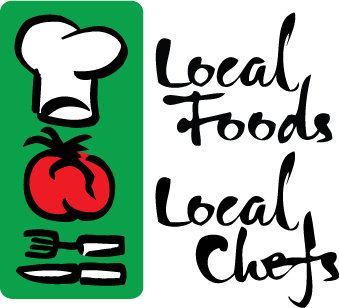 Sourcing Restaurants
Challenges
Delivery, availability, and variety requirements 
Limited seasonal availability
Low volume frequent sales
High turnover – chefs move, restaurant’s close
Product packaging, labeling, processing to meet food safety regulations
Sourcing Restaurants
Contact the chef or person in charge of purchasing – never contact during meal service
Research the menu, clientele, food philosophy
Understand the key personnel – chefs, owners, managers
Find out how they wish to be contacted and when (day/time)
Invite the chef or buyer to your farm
Bring samples of produce to share with the chef/buyer
Schedule a winter visit for product planning/seed selection
Prepare a “story” for your farm
Provide overview of your products, volume, packaging, availability (season)
Update chefs on availability regularly
Grow unique items, select the best product for chefs
Make weekly contact at agreed time, provide deliveries on time
Immediately notify chef of potential shortages and/or change in delivery
Sourcing Local - Hotels/Conference Centers
Hotels need the largest supply during peak summer seasons when farmers are busiest
Conference centers need the largest supply in the winter (off season)
Consider season extension or value-added foods
Supply chains are a complex issue for global hotel companies as suppliers extend across numerous countries in which they purchase food and beverage,  heavy equipment,  linens and pillows,  personal soap and shampoo
Sourcing Hotels/Conference Centers
The menu choices made by hotels/conference organizers are driven largely by cost-consciousness and risk aversion
Sourcing options for most hotels/conference centers are constrained by national sourcing contracts with major distributors
Farmers may have difficulty competing with large-scale producers with large-scale marketing
Sourcing Hotels
Hotel food service establishments operate similarly to restaurants, but have some differences
The Food and Beverage Manager should be your first contact
Invite the F&B Manager to your farm
Hotels usually need staple items (fresh meat, vegetables, fruits) rather than specialty/unique items (They do not offer “daily specials”)
Hotels usually need the same items in the same amounts each week (unless it is a conference center as well)
Bring samples of produce to share with the chef/buyer
Provide deliveries on time
Immediately notify F&B manager of potential shortages and/or change in delivery
Provide references
Sourcing Local - Conferences/Meetings
Often meeting planners are the best contact
Find meeting planners that specialize in “green meetings”
Meeting planners may only need products occasionally, but in large quantities
Know where planners source their food (in-house food and beverage, caterers, self bought, etc.)
Sourcing Conferences/Meetings
Partner with other local farms to ensure quantity
Think of the “whole” package – coffee, pastries, snacks, meat, vegetables, dairy, juice, bread
Snack foods provide an option for value-added products
Sourcing Conferences/Meetings
Have an accurate list of produce in season each month
Promote your strengths
Fresh, healthy food allows participants to sit longer and concentrate (no sugar high/crash)
Tell your region’s story (promote cultural and environmental sustainability)
Provide printed fliers to promote your involvement
More Considerations
Work in partnership
Coordinating to serve a common market is mutually beneficial
Agricultural, tourism, marketing associations, community food system organizations, chambers of commerce, or business districts will help develop the destination image
Coordinate with other tourism attractions nearby
Actively participate in regional food and drink events
Tips for Building Community Partnerships
Tourism Contacts/Resources
Tourism Contacts/Resources
Activity
Worksheet 2.1: Resource Needs
List resource needs for a food tourism enterprise or product
What resources do you have already?
How will you acquire those you don’t have?
Thank you!